Album fotograficzny
autor: Administrator
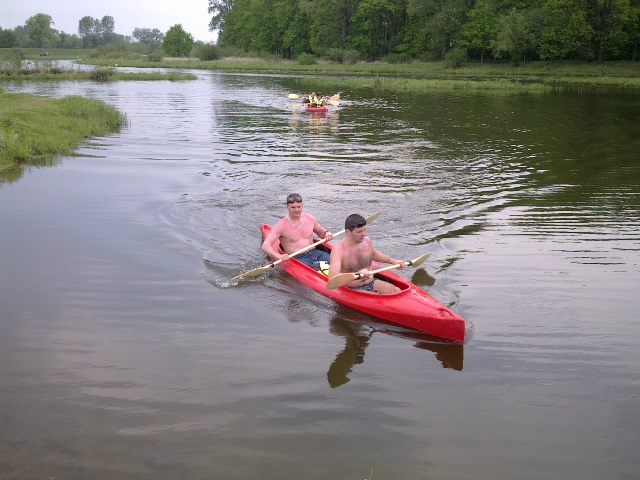 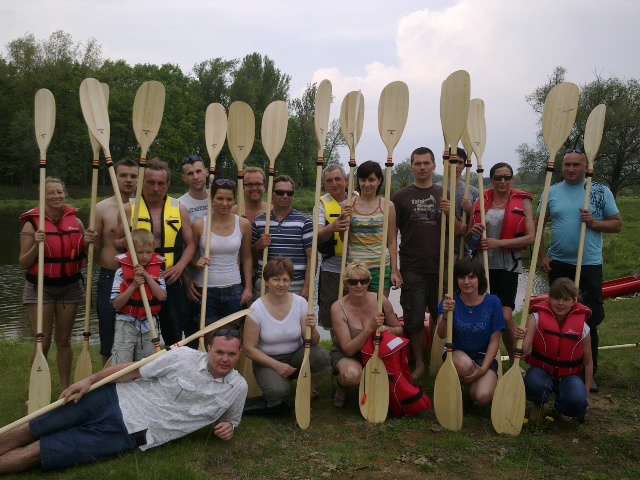 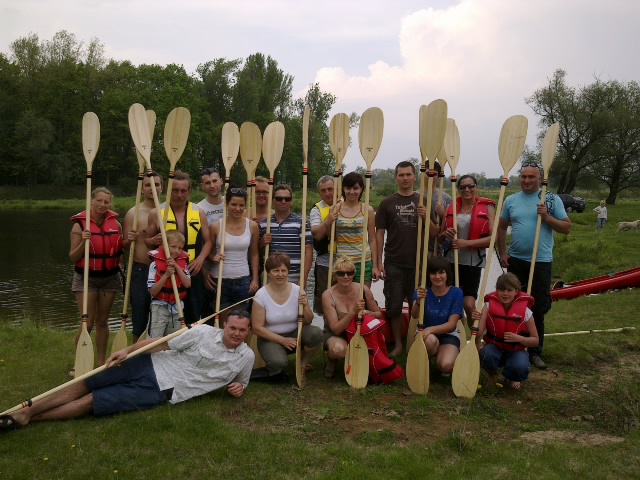 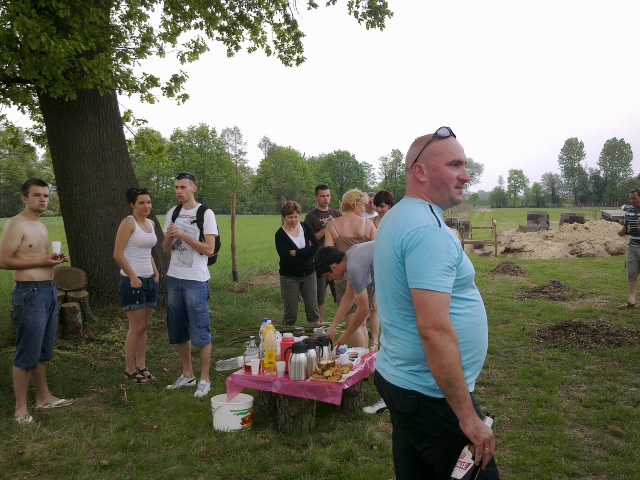 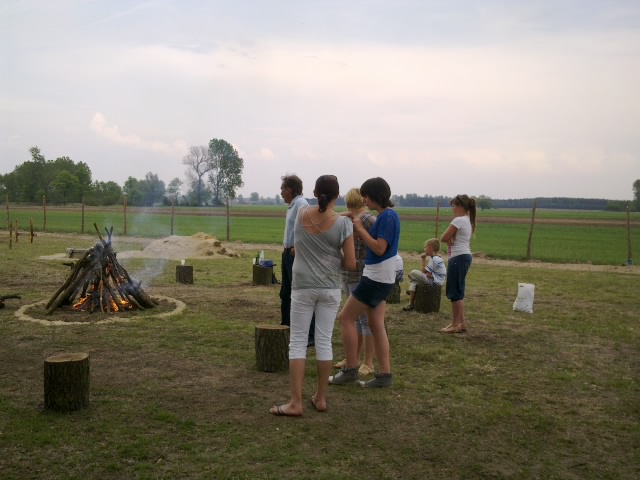 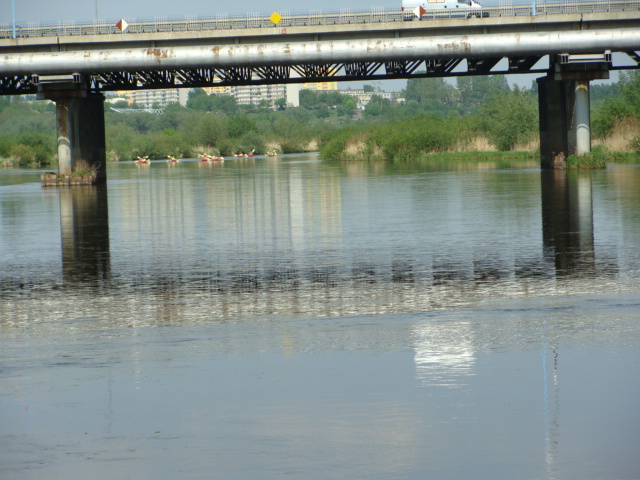 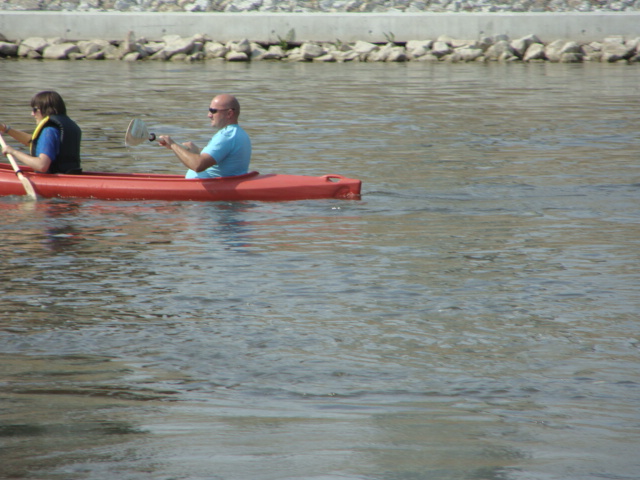 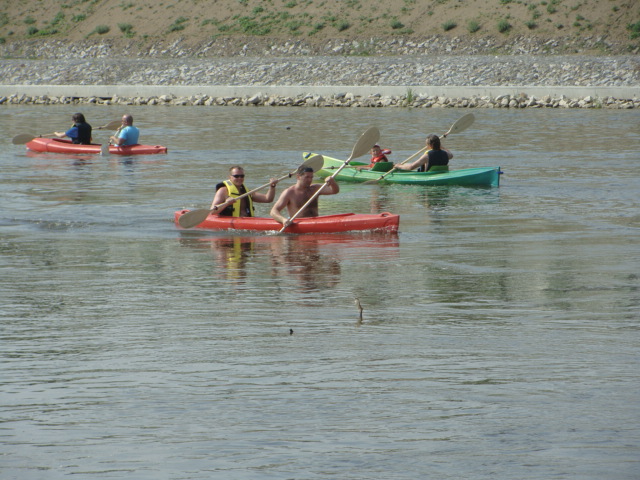 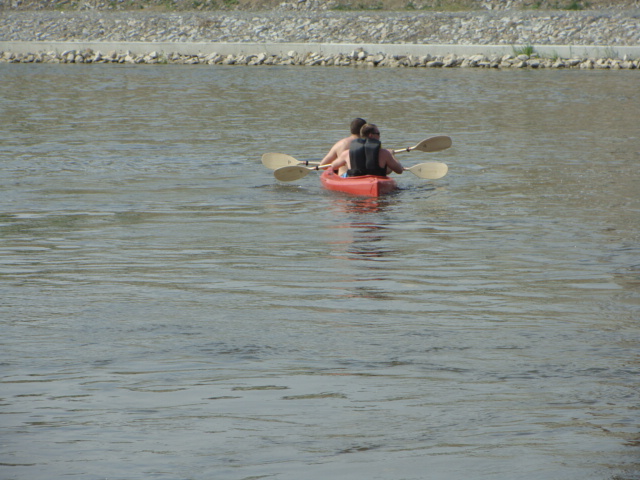 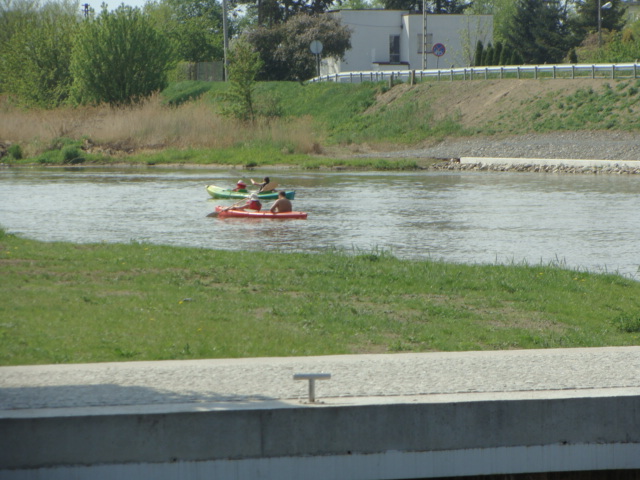 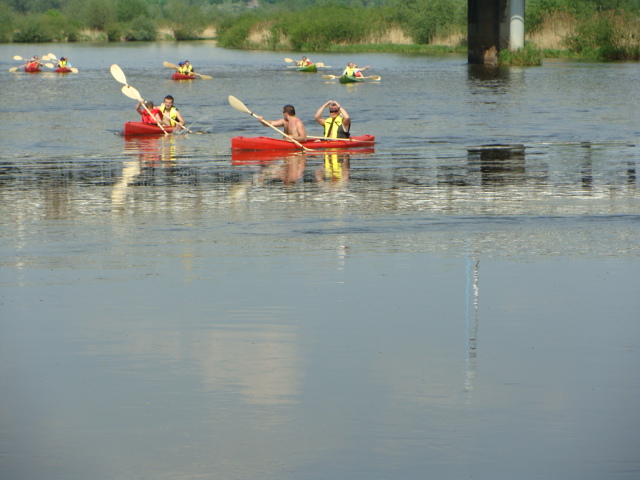 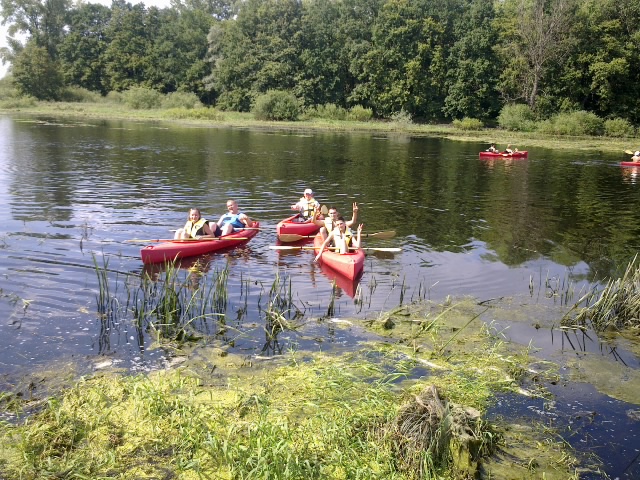 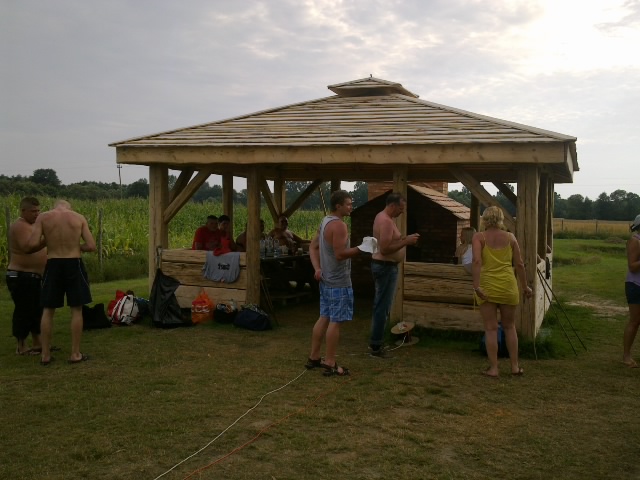 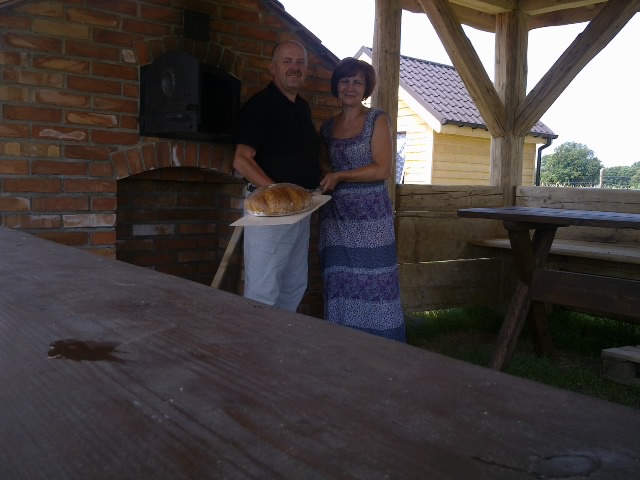